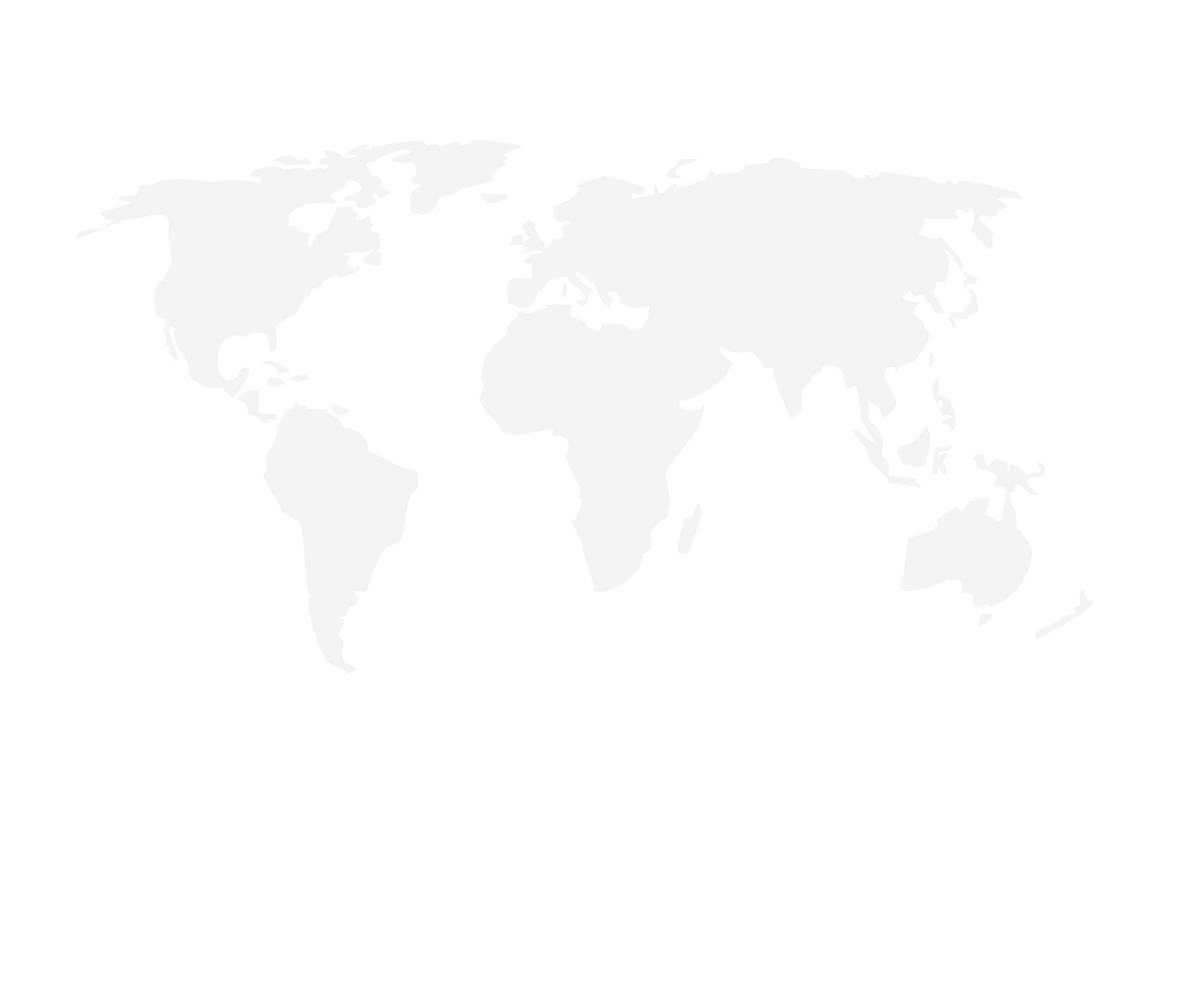 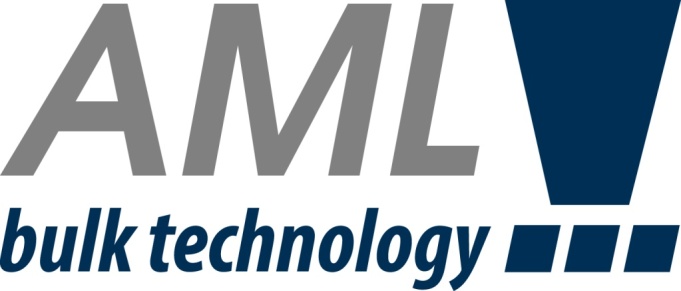 AML Anlagentechnik GmbH & Co. KG  
ООО «АМЛ-РУС» Россия
www.aml-anlagentechnik.de
Предприятие








       Учреждение

         Май 2000г.
                   
         25 сотрудников
                
         Оборот: 6 мил. Евро

              Рынки

 Германия
 Россия
 Украина
 Польша
 Австрия
 Швейцария
 ОАЭ
 Румыния
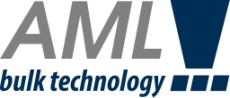 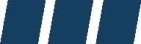 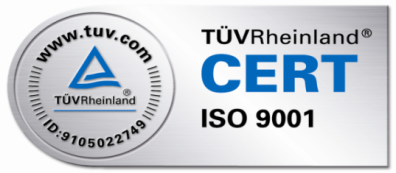 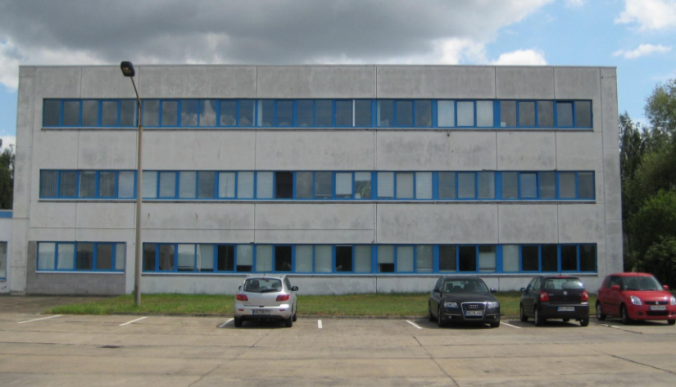 Компания AML сертифицирована TÜV Rheinland по DIN ISO 9001:2008
Местонахождение
ГЕРМАНИЯ
AML Anlagentechnik GmbH & Co. KG
Berliner Str. 130
06258 Schkopau / OT Doelnitz, Германия
Телефон                       +49 345 7779859-0
E-Mail                             info@aml-anlagentechnik.de
Web                                 www.aml-anlagentechnik.de

РОССИЯ
ООО «АМЛ-РУС»
Учреждение: декабрь 2014г.
Россия, 
Санкт-Петербург, ул. Грибакиных, д. 25 к. 3
Телефон                       +7 (812) 309-95-94
E-Mail                             office@aml-rus.ru
Web                                 www.aml-rus.ru
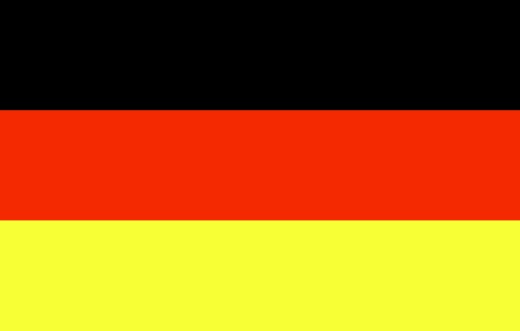 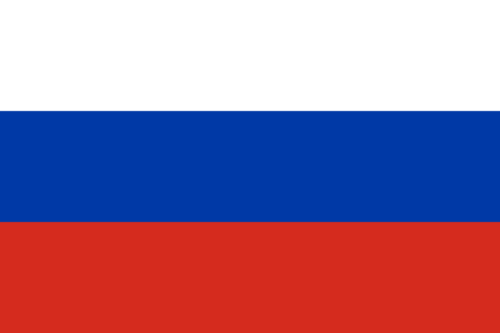 Регистрационная палата
 Stendal HRA 32606
www.aml-anlagentechnik.de
2
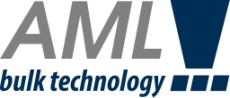 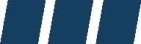 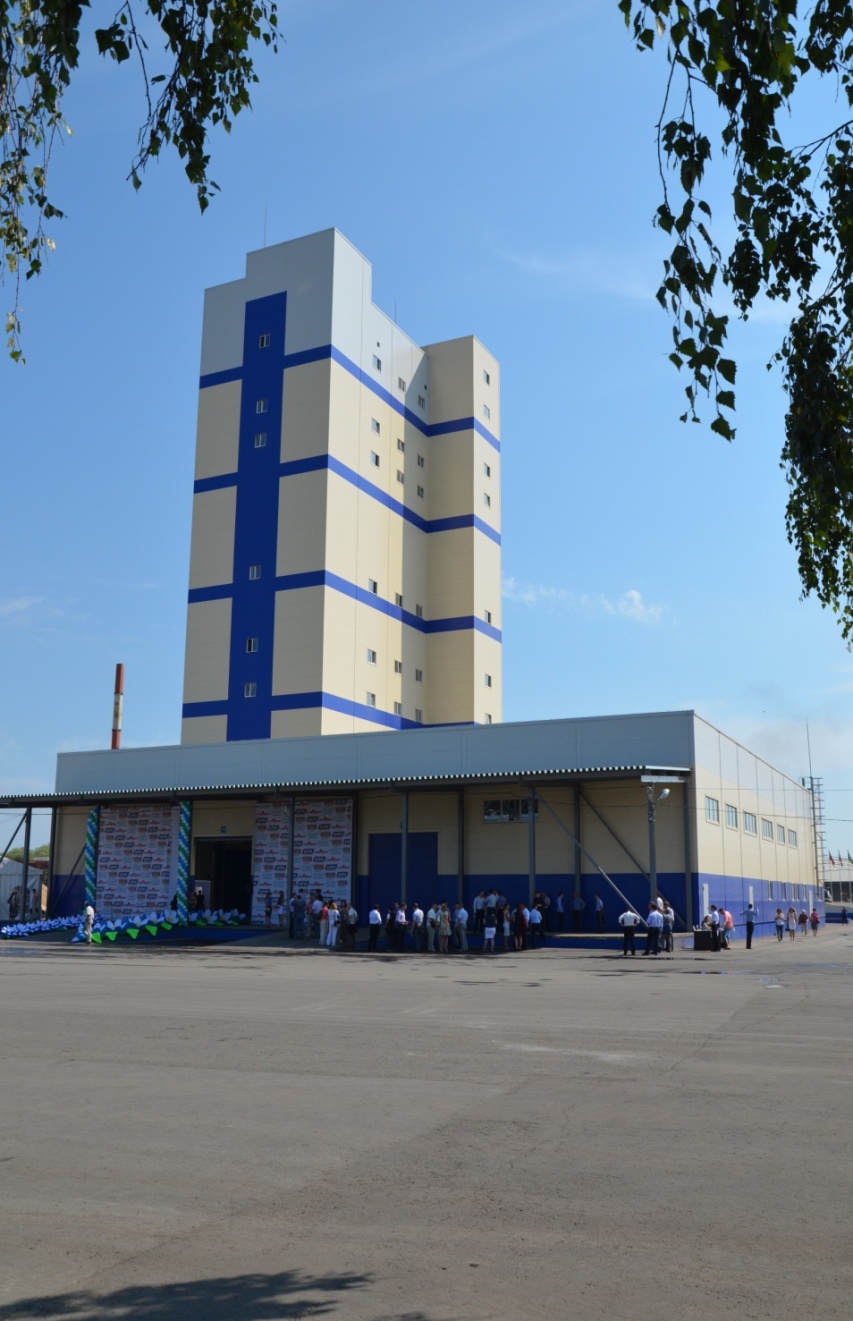 AML – Ваш партнер, владеющий 

ноу-хау в области сыпучих 

материалов


 Новостройка
 Реконструкция
 Расширение


Основные сферы деятельности 

 промышленные смесительные системы
 системы обеспыливания
 механический и пневматический транспорт
 техника взвешивания и дозирования


Спектр наших услуг

 производство промышдленного оборудования
производство обеспыливающей техники
 инжиниринг
 комплектные заводы – от проектирования  до пуско-наладки
www.aml-anlagentechnik.de
3
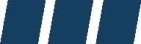 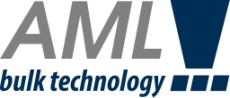 Заводы по производству ССС
Хранение сыпучих материалов
Обеспыливающая техника
Подготовка песка
Заводы по производству жидких смесей
www.aml-anlagentechnik.de
4
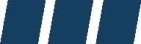 Производство промышленного
      оборудования
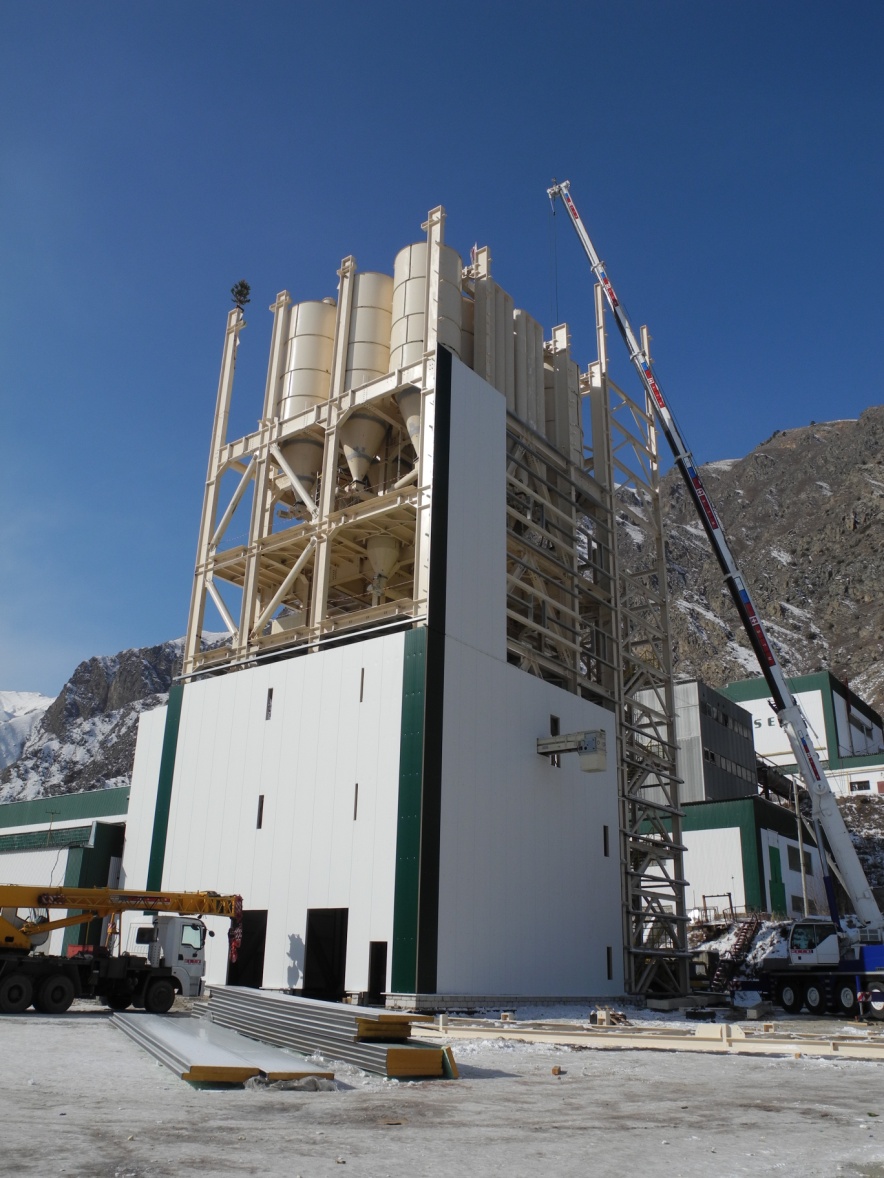 AML предлагает весь комплекс  работ в сфере строительства заводов

Мы объединяем все сферы машиностроения в единое целое

 наше собственное оборудование
 оборудование других производителей
 наши услуги от проектирования до пуско-наладки

Сотрудничество с нашими надежными партнерами или 
с компаниями по Вашему выбору

Всё  от  одного производителя: от первой консультации до готового под ключ завода
www.aml-anlagentechnik.de
5
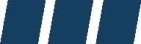 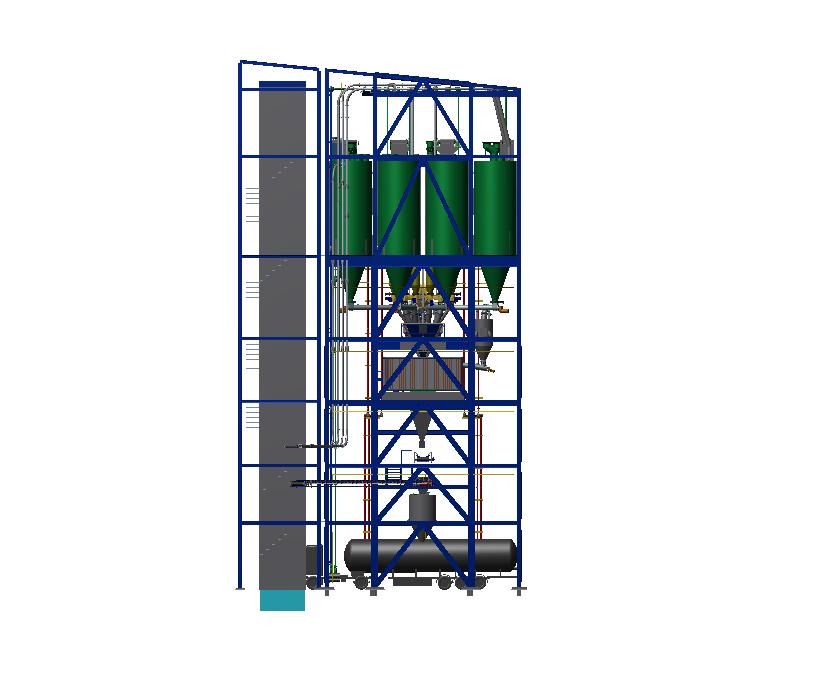 Консультации по расчету производительности, занимаемой площади: 
Доступ  для обслуживания и транспорта
 Определение необходимых технологических процессов и их  последовательности
 Проектирование заводов, включая расчет производительности процессов и потока материалов, ситуационные планы,  определение      
 коммуникационных путей и потребности в ресурсах
 Разработка деталировочных чертежей, например расчеты:
    параметров  производительности, планы размещения оборудования,    
   статические расчеты, электропроектирование, проектирование
   системы управления и финансирование  проектов
 Организация, распределение обязанностей, мониторинг,  коммуникационные  интерфейсы и планирование сроков
Инжиниринг
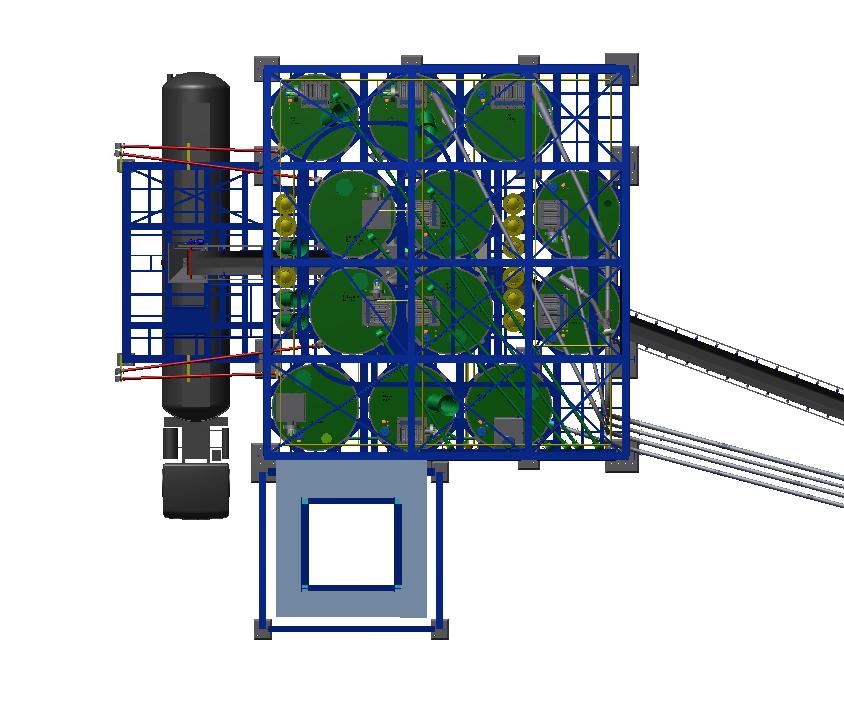 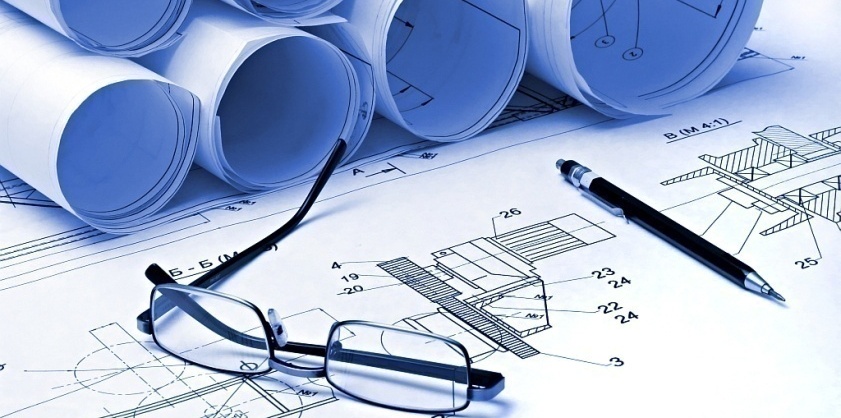 www.aml-anlagentechnik.de
6
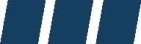 Продукция



AML производит высококачественные узлы и компоненты

Стандартные продукты и специальные решения

 системы обеспыливания

 силосы

 пневматические и механические транспортные системы

 технику для дозирования и взвешивания

 транспортную технику

 специальные  компоненты
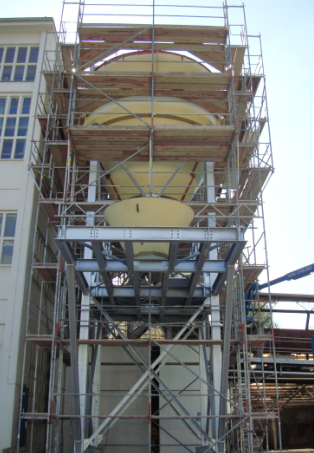 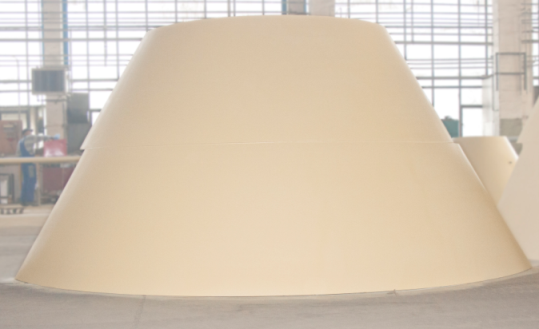 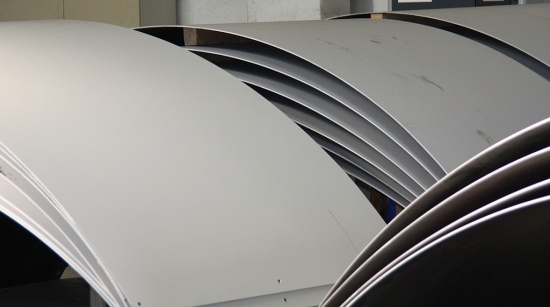 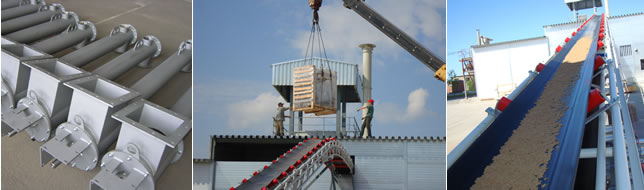 www.aml-anlagentechnik.de
7
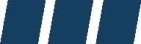 Обеспыливающая техника
AML производит фильтровальное оборудование для 
обеспыливания  следующих установок  по сыпучим 
материалам
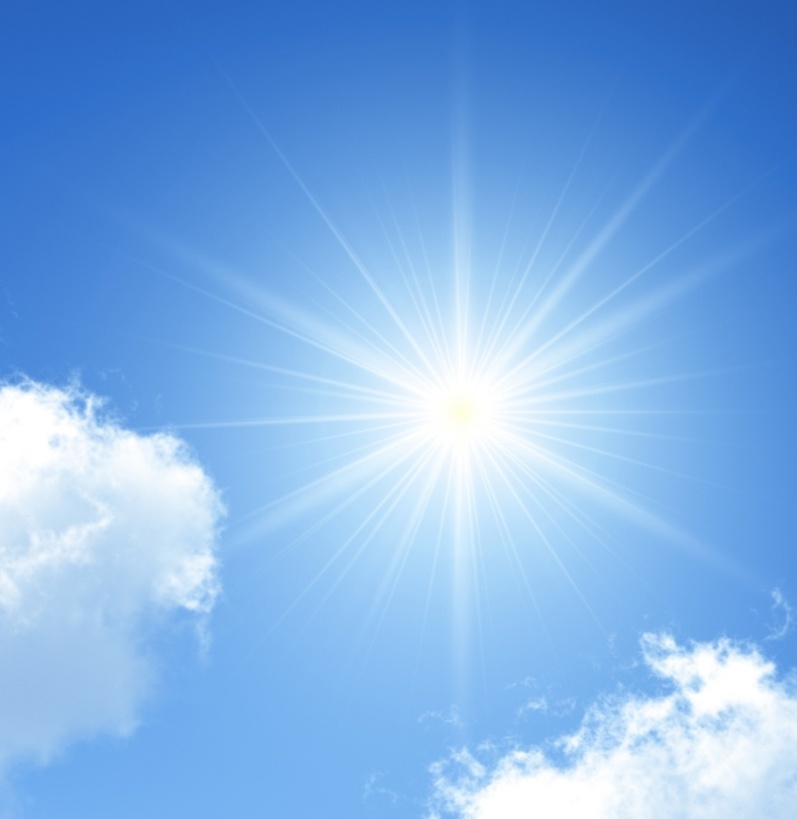 Силосы и бункеры
Дробилки, мельницы и грохоты
Смесители
Транспортировочные системы
Фасовочная техника и погрузочное оборудование
 Наряду со стандартными фильтрами мы производим специальное фильтровальное
 оборудование для:
взрывоопасных сыпучих материалов (уголь, сера, химические добавки)
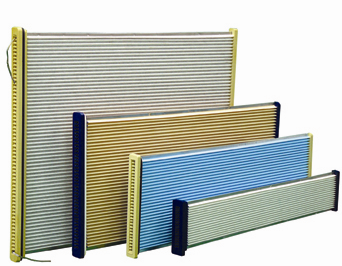 высокотемпературных  процессов (до 240 °C)
пыли, склонной к спеканию и слипанию (соли, удобрения)
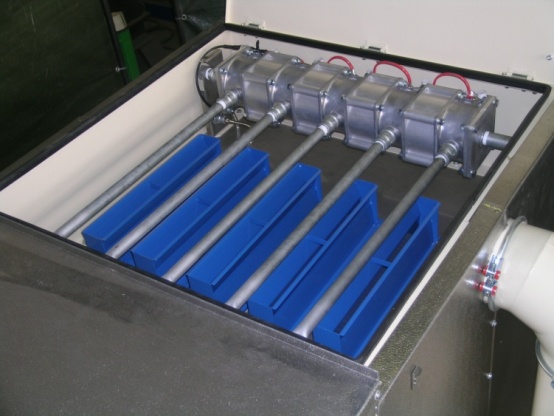 www.aml-anlagentechnik.de
8
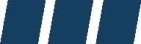 Обеспыливающая техника
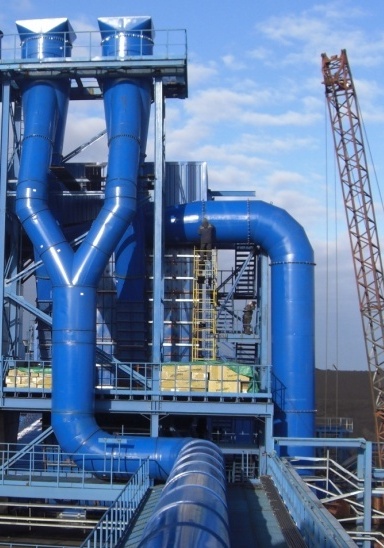 В зависимости от сферы применения мы поставляем
фильтры с дополнительным оборудованием

 системы для снижения последствий взрыва
 пылесборныке емкости
 системы обогрева пылесборных емкостей
 разгрузочные системы
 трубопроводы
 системы транспортировки
 сенсорные датчики и управление
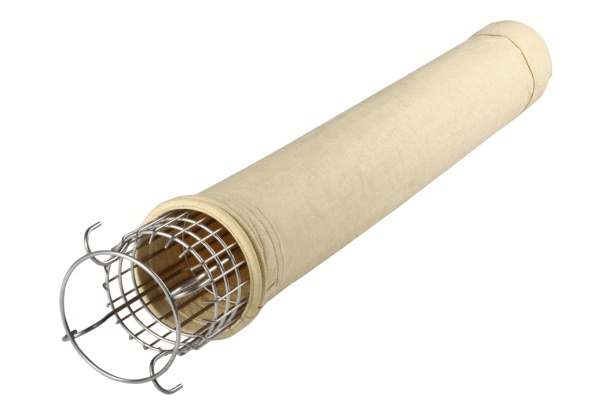 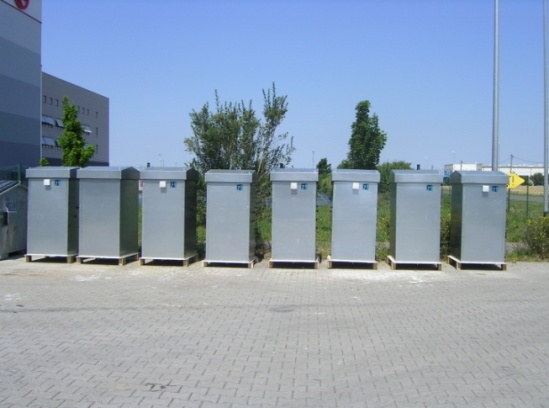 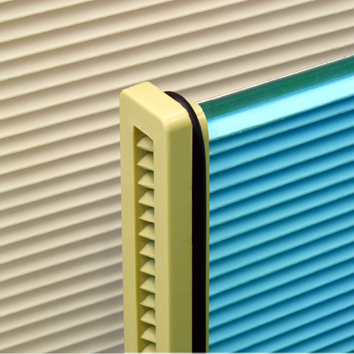 www.aml-anlagentechnik.de
9
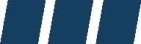 Транспортировочная техника
AML производит трубчатые и лотковые шнековые конвейеры для подачи сыпучих материалов от 1 до 150 м³/час

Стандартное оборудование и специальные решения:

 для точной дозировки: шнековые конвейеры для тонкой дозировки с 
    точностью от 20 до 30 грамм
 для чрезвычайно абразивных материалов: шнековые конвейеры в 
   износостойком  исполнении (песок, корунд)
 для взрывоопасных материалов: взрывозащищенные шнековые конвейеры
   согласно  директиве ATEX (угольная пыль, нитрат аммония, полимерацетаты)
 для агрессивных, вызывающих коррозию материалов: шнековые конвейеры в 
   оцинкованном  исполнении или из высококачественной стали
   (мокрый песок, сульфат железа (II))
 для материалов с плохой текучестью: шнековые конвейеры с разрыхляющим 
    устройством на входе (порошкообразные и волокнистые добавки)
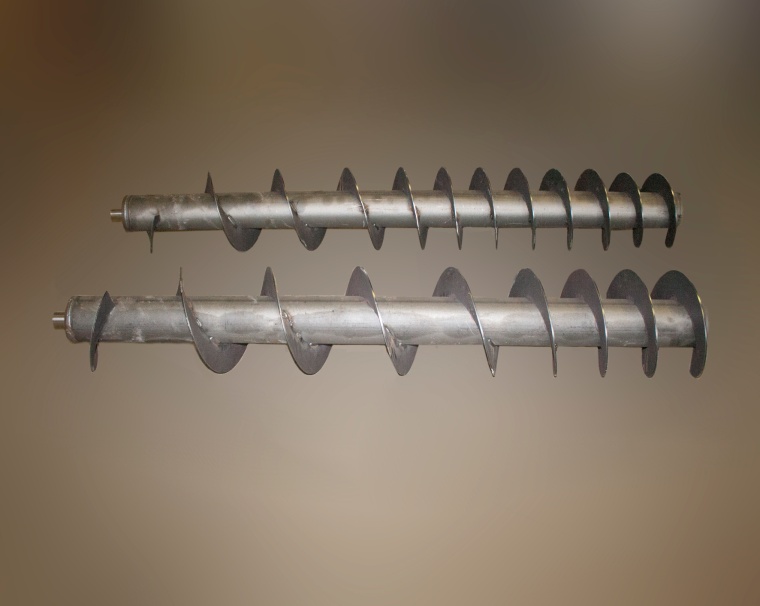 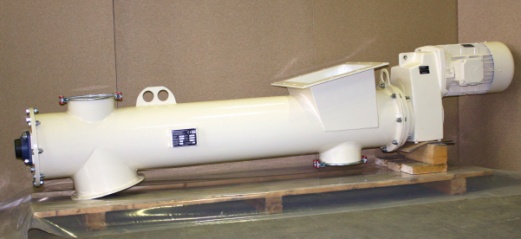 www.aml-anlagentechnik.de
10
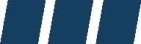 Техника взвешивания и дозирования
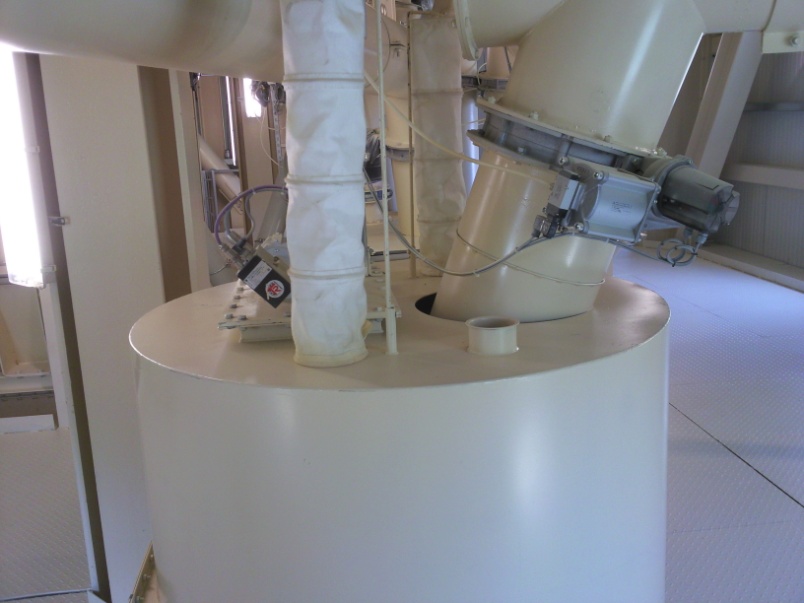 AML изготавливает весовые дозаторы для технологических 
процессов: как для непрерывного, так и для периодического  
режима работы 
Весовые дозаторы для периодического режима работы
 Ковшовые весовые дозаторы: для сыпучих материалов и  жидкостей (воды) 
    с диапазоном взвешивания от 20 до 10 000 кг.  Допуск показателей до 0,05%. 
    Эти весовые дозаторы оснащены вспомогательными устройствами для 
    выгрузки, запорными  органами и аспирационными системами.
 Весовые дозаторы для жидкостей: в круглом исполнении с  диапазоном 
     взвешивания от 50 до 5 000 кг.
Весовые дозаторы для непрерывного режима работы
  Гравиметрические шнековые дозаторы: для непрерывного 
    дозирования сыпучих  материалов применяются шнековые 
    конвейеры с весовыми ячейками. Пропускная способность 
    от 20 до 80 т/час.
Специальные решения и дополнительное оборудование
  Весовые дозаторы для слипающихся и спекающихся сыпучих 
     материалов
  Системы для быстрого опорожнения дозаторов
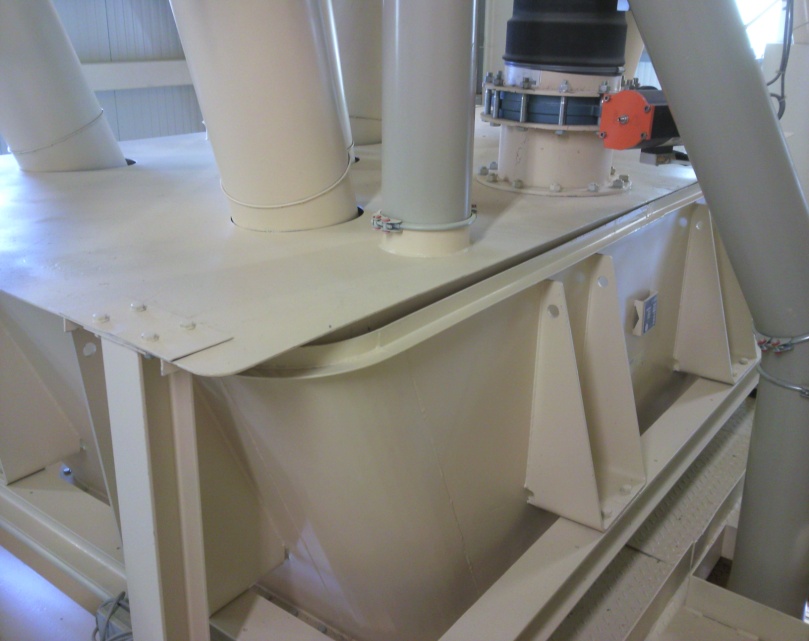 www.aml-anlagentechnik.de
11
Plant PC 1
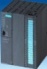 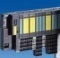 Et200s Station
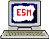 CPU
Plant PC 2
SQL Server)
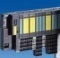 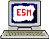 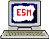 Et200s Station
Factory PC
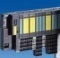 Et200s Station
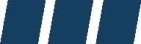 Система управления
Мы программируем базы данных для управления сырьем и готовыми продуктами

 управление рецептурами 
 управление сырьем
 рабочее время машин
 сообщения о сбоях
 комплексное центральное управление несколькими установками

Это позволяет проводить статистическую оценку процессов на установках в целях

 определения показателей производительности
 составления планов техобслуживания
 анализа неисправностей
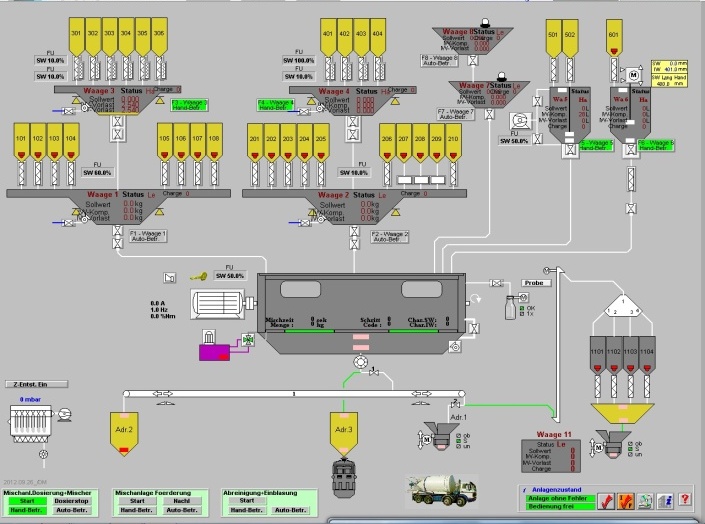 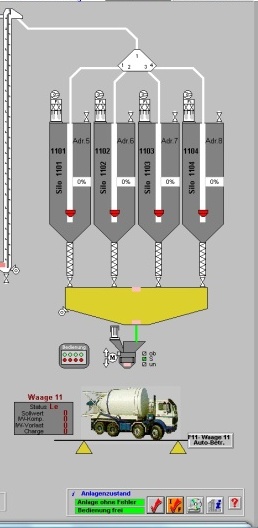 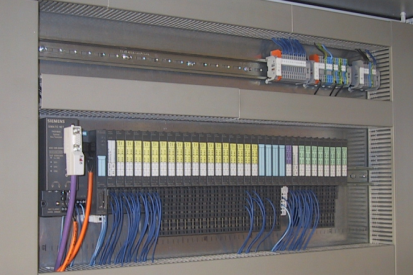 www.aml-anlagentechnik.de
12
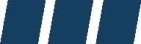 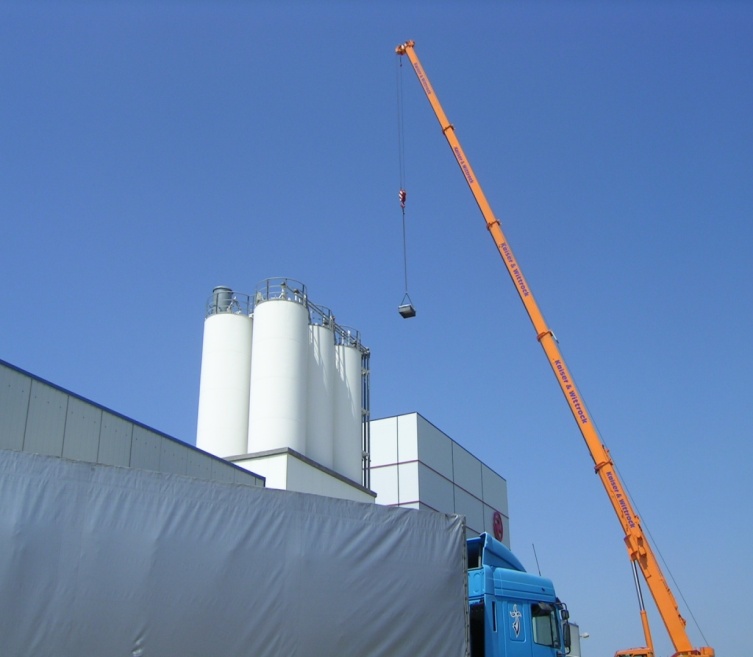 Монтаж и ввод в эксплуатацию
координация проектов

 шефмонтаж

 надзор над монтажом

 сервисное обслуживание после ввода 
  в эксплуатацию
 
 техобслуживание

 реконструкция и расширение
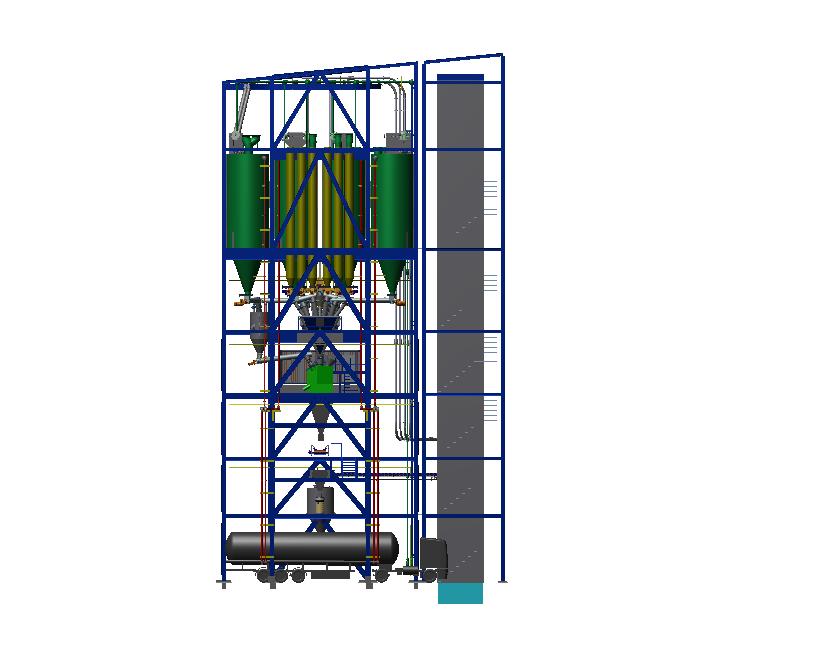 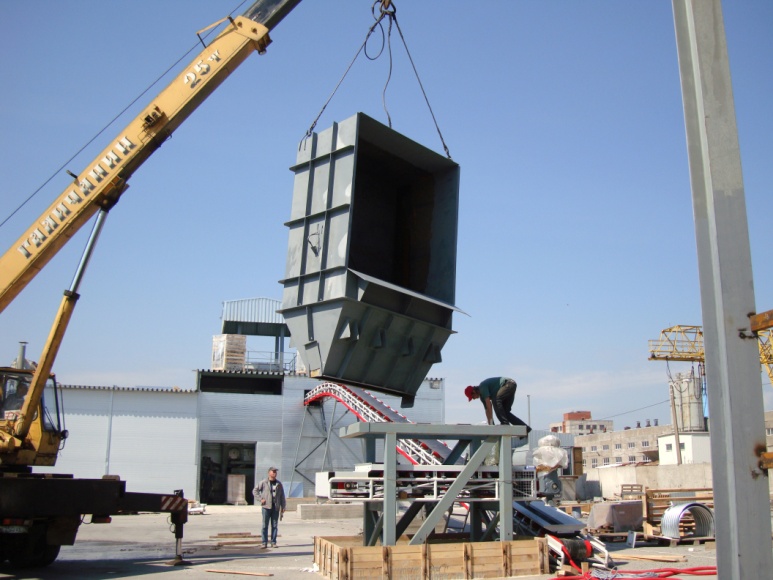 www.aml-anlagentechnik.de
13
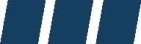 After- Sales- Service и ремонтные работы
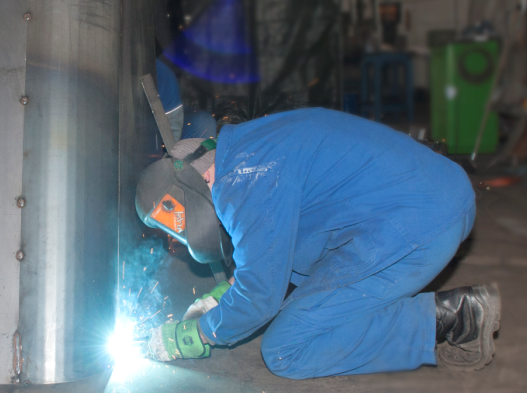 AML к Вашим услугам после сдачи завода в эксплуатацию

Наш сервис

 обучение Ваших операторов и работников из сферы техобслуживания
  анализ работы в режиме Online
 плановое техобслуживание
 краткосрочные поставки запасных и быстроизнашивающихся деталей


Наши услуги

 модернизация
 оптимизация
 расширение
 переоборудование
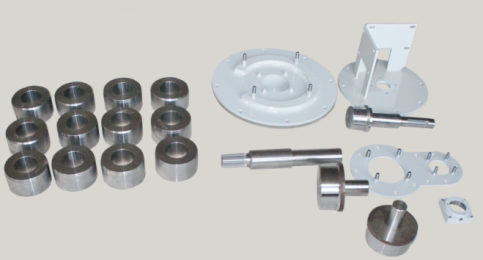 www.aml-anlagentechnik.de
14
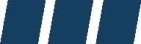 ООО «АМЛ-РУС» - оптимальные решения для российских заказчиков
Локализация производства на территории Российской Федерации
Производство технологического оборудования
Производство металлоконструкций
Строительно-монтажные работы
Шеф-монтаж и ввод в эксплуатацию
Проектирование
Разработка проектной документации на основе инжиниринговых решений компании AML Anlagentechnik GmbH & Co. KG 
Сервисное обслуживание
Руководство проектами
Оптимальная логистика
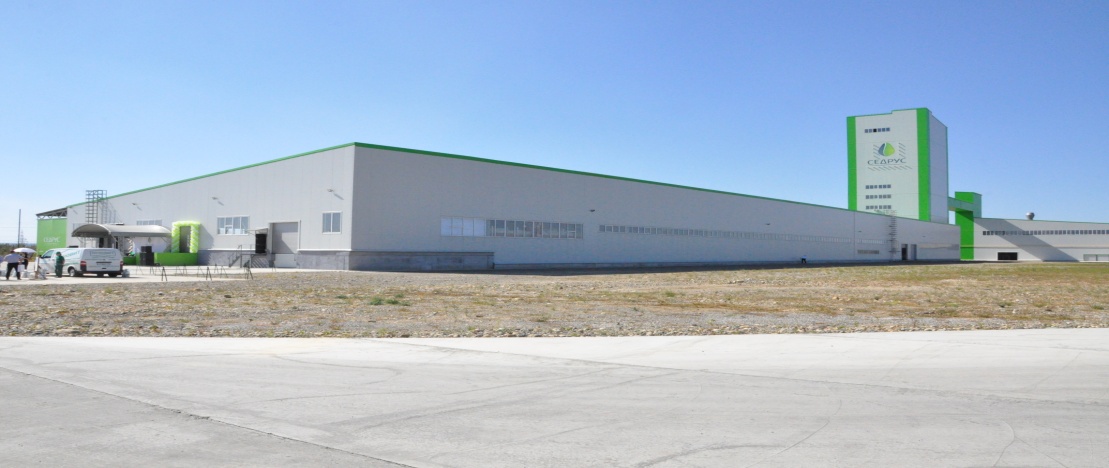 www.aml-anlagentechnik.de
15
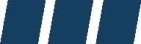 Избранные референции компании AML Anlagentechnik GmbH & Co. KG
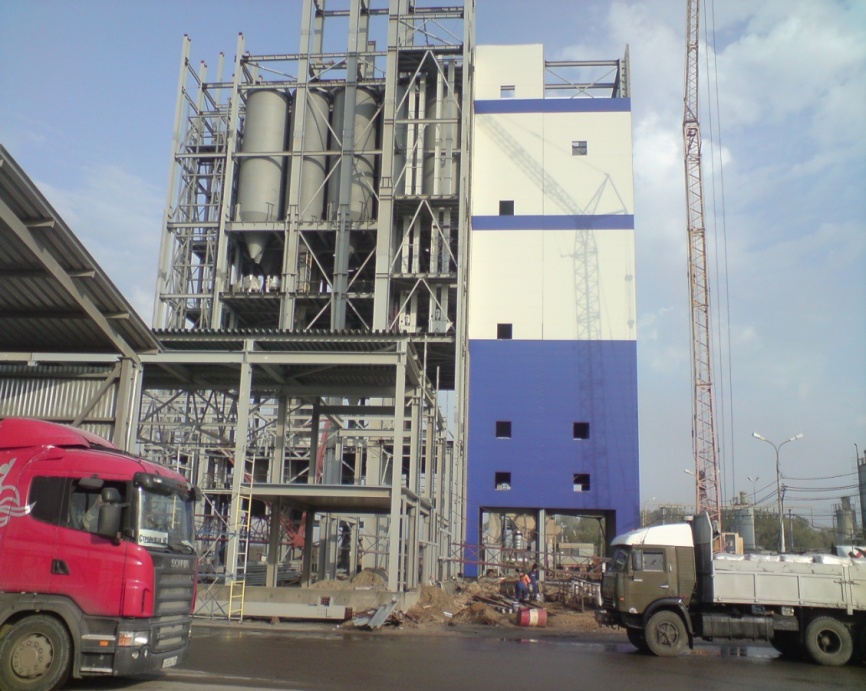 Заводы по производству сухих строительных смесей

 Intoplan GmbH, Dittersdorf/Германия – завод по производству сухих строительных смесей
 Bolix S.A., г.Живец/Польша – завод по производству сухих строительных   смесей
 Mapei S.p.a., г.Дубай/ ОАЭ - завод по производству сухих строительных смесей
 ЗАО "Баутек" /"Себряковцемент", г.Смоленск/Росия - завод по производству сухих строительных смесей
 ЗАО «ПП КРЕПС", г.Санкт Петербург/Россия - завод по производству сухих строительных смесей
ООО «Корпорация «КРЕПС», г.Арамиль, Свердловская обл.-завод по производству сухих строительных смесей
 ЕК Кемикал, г.Нижний Новгород /Россия - реконструкция завода по производству сухих строительных смесей
 ООО «Биформ", г.Санкт Петербург/Россия - завод по производству сухих строительных смесей: промышленные полы
ООО «Каббалкгипс», г.Тырныаус/Россия –завод по производству сухих строительных смесей
 ООО «ПК «СЕДРУС»,г.Коломна/Россия - завод по производству сухих строительных смесей
 ООО «ПК «СЕРДУС», г.Невинномысск/Россия-завод по производству сухих строительных смесей
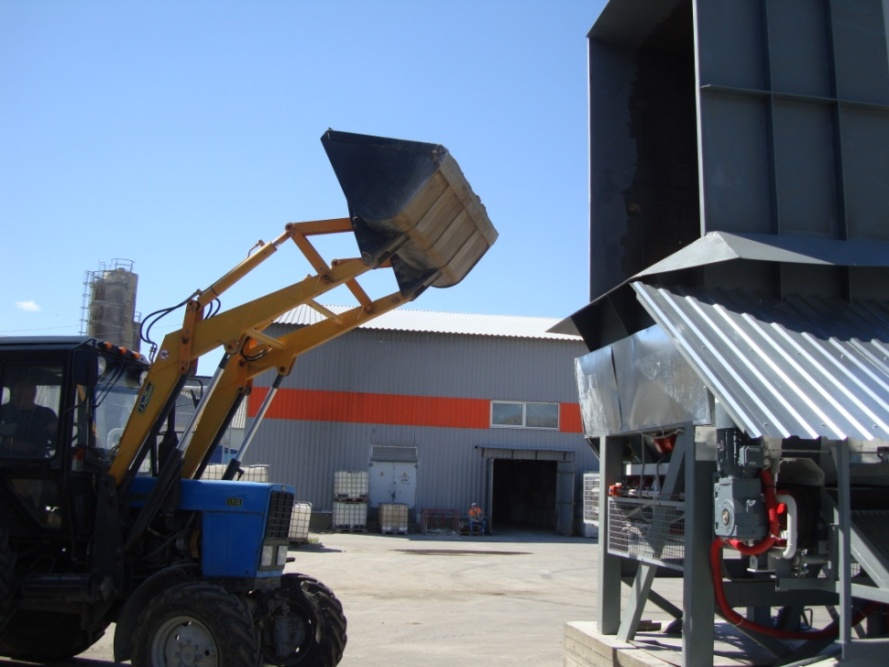 www.aml-anlagentechnik.de
16
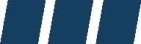 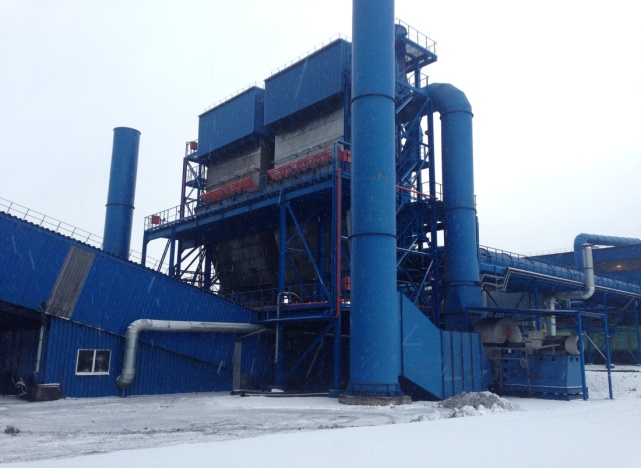 Избранные референции компании AML Anlagentechnik GmbH & Co. KG
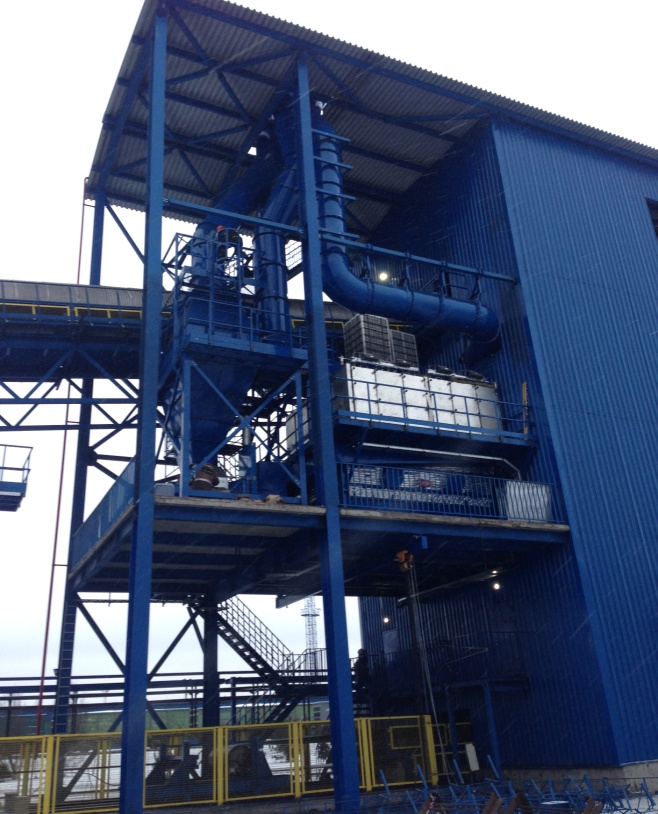 Обеспыливающая техника

DOMO Caproleuna GmbH, Leuna/Германия - система обеспыливания для линии производства и хранения сульфата амония
 Henkel Genthin GmbH, Genthin/ Германия - система обеспыливания для производства  моющих средств
 PHILIP MORRIS GmbH, Berlin/ Германия - система для производства по добычи соли
 OAO "Балтийский Балкерный Терминал", Санкт Петербург / Россия - система обеспыливания для перегрузки удобрений
 Krutrade AG/OAO "Ростерминалуголь", Усть-Луга/Россия - система обеспыливания для перегрузки каменного угля для пересыпных станций  и  станции вагоноопрокидывателя
 HAVER & BOECKER OHG, Oelde/ Германия – система обеспыливания для упаковочной станции / сухие строительные смеси
 Suedharzer Gipswerk GmbH, Ellrich/ Германия - фильтр (классификатор материала) пневмоаспирация для ангидрита
 ООО «Ремикс», Санкт-Петербург/Россия, поставка фильтровальных установок на завод по производству сухих смесей
 АО «Ростерминалуголь», Усть-Луга/Россия- аспирационные установки пересыпных станций для перегрузки каменного угля
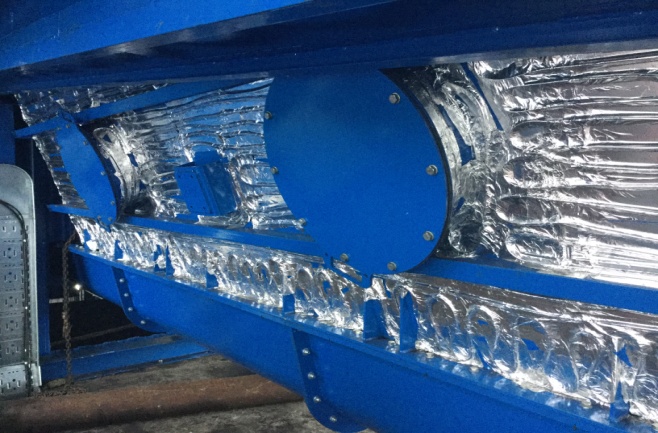 www.aml-anlagentechnik.de
17
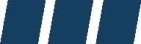 Проекты «под ключ»
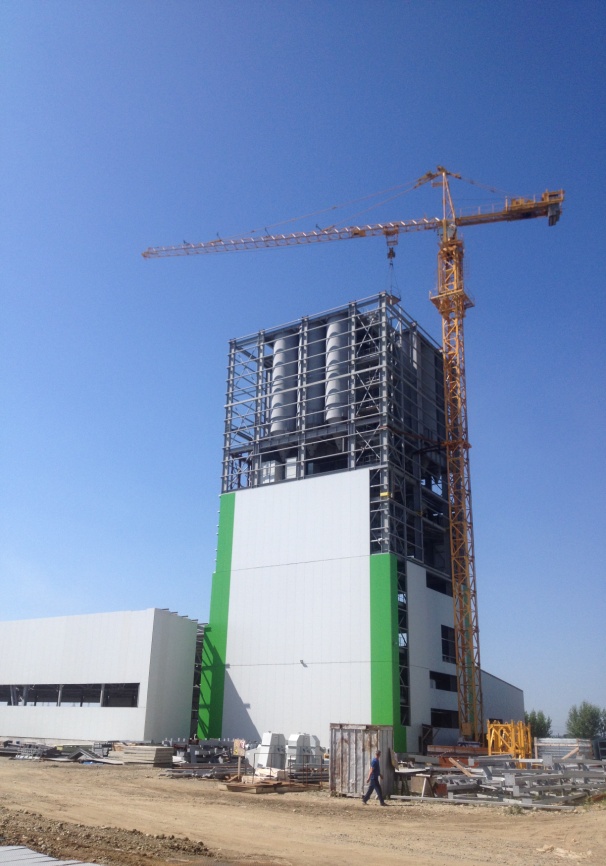 Строительство заводов по производству ССС
  
 ЗАО «ПП «КРЕПС»,г.Санкт Петербург -2005г.
 ООО «Биформ», производство промышленных полов,г. Санкт-Петербург-2008г.
 ЗАО «Баутэк», г.Смоленск – 2010г.
 ООО «Каббалкгипс»,г.Тырныауз,Кабардино-Балкарская Республика-2011г.	         
 ООО «ПК «СЕДРУС»,г.Коломна, Московская обл -2013г.                                                        
 ООО «ПК «СЕДРУС»,г. Невинномысск, Ставропольский край -2016г.
 ООО «Корпорация «КРЕПС»,г.Арамиль,Свердловской обл.-2016г

Поставка и строительство аспирационных установок

АО «Ростерминалуголь», морской-торговый порт Усть-Луга, Ленинградская обл.- 2008г.-2010г. В 2017г.- в том числе и строительно-монтажные работы
	
Выполнение комплекса работ:		
 
 проектирование
 координация работ  и услуг
 поставка оборудования
 шеф-монтаж в сотрудничестве с российскими монтажными  организациями
 пуск и сдача в промышленную эксплуатацию
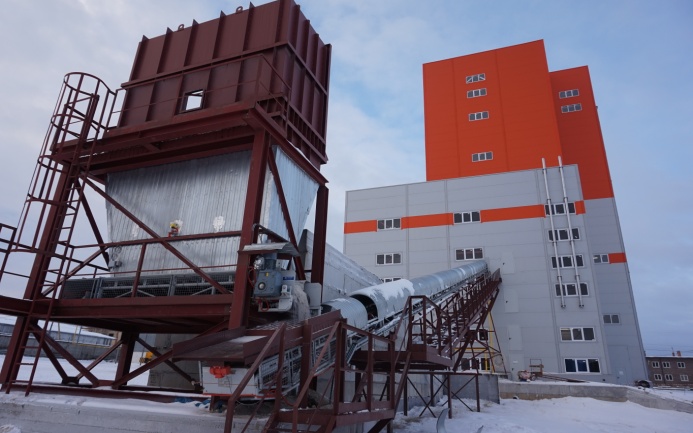 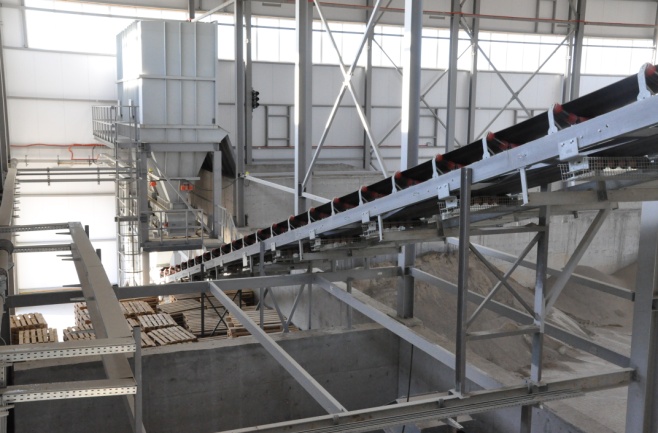 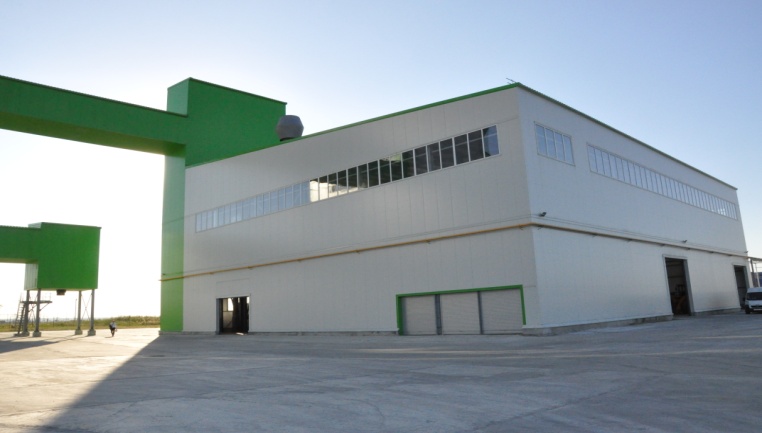 www.aml-anlagentechnik.de
18
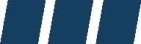 Проект поставки оборудования
Строительство завода  по производству  ССС

Заказчик: IBS L. L. C./Mapei, Dubai Investment Park, Дубай (ОАЭ)

Поставка следующего оборудования
 виброклассификатор
 смеситель
 фильтровальная техника

Поставка от одного производителя

 консалтинг и проектирование 
 координация субпоставщиков
 поставка оборудования
 шефмонтажные работы
 ввод в эксплуатацию

Особенности
 приемка 6 видов сырья из биг бэгов, пневматический транспорт в силосы
 готовые ССС транспортируются ленточным  конвейером
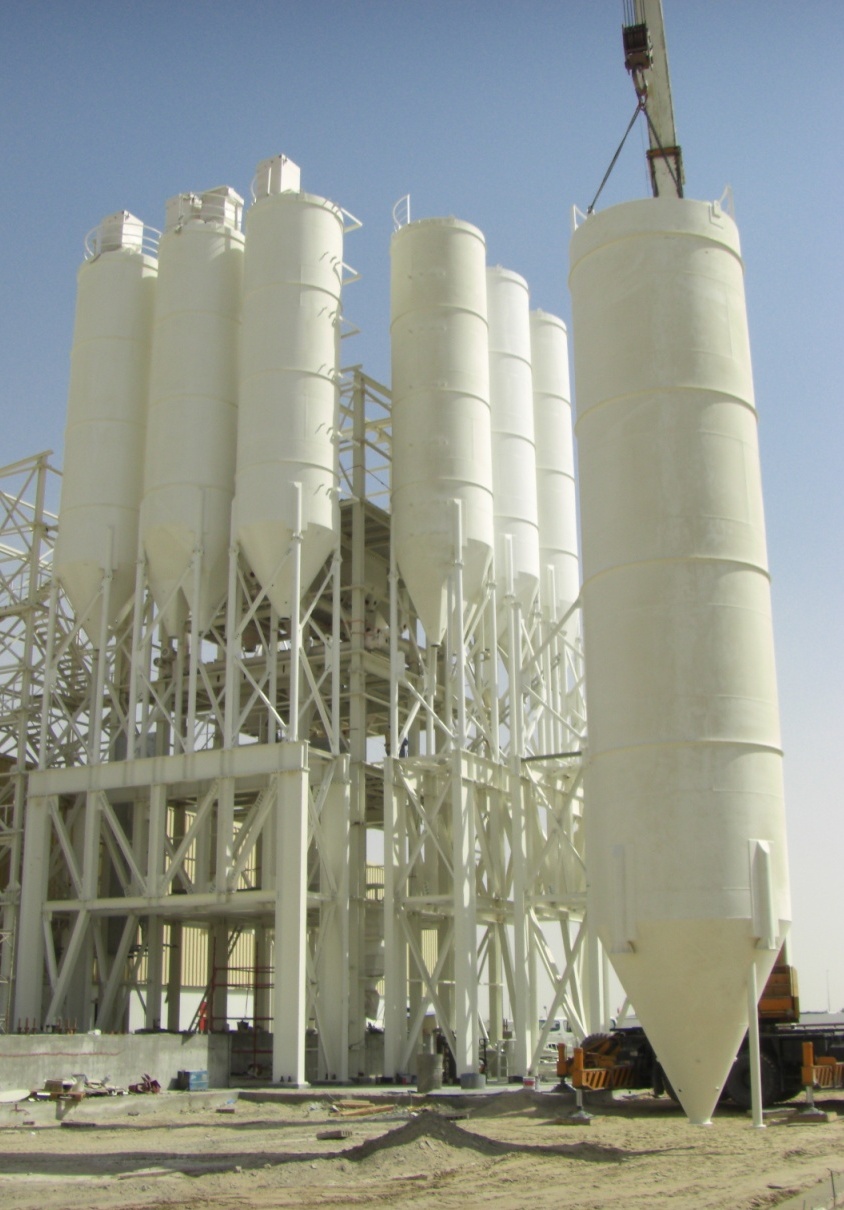 www.aml-anlagentechnik.de
19
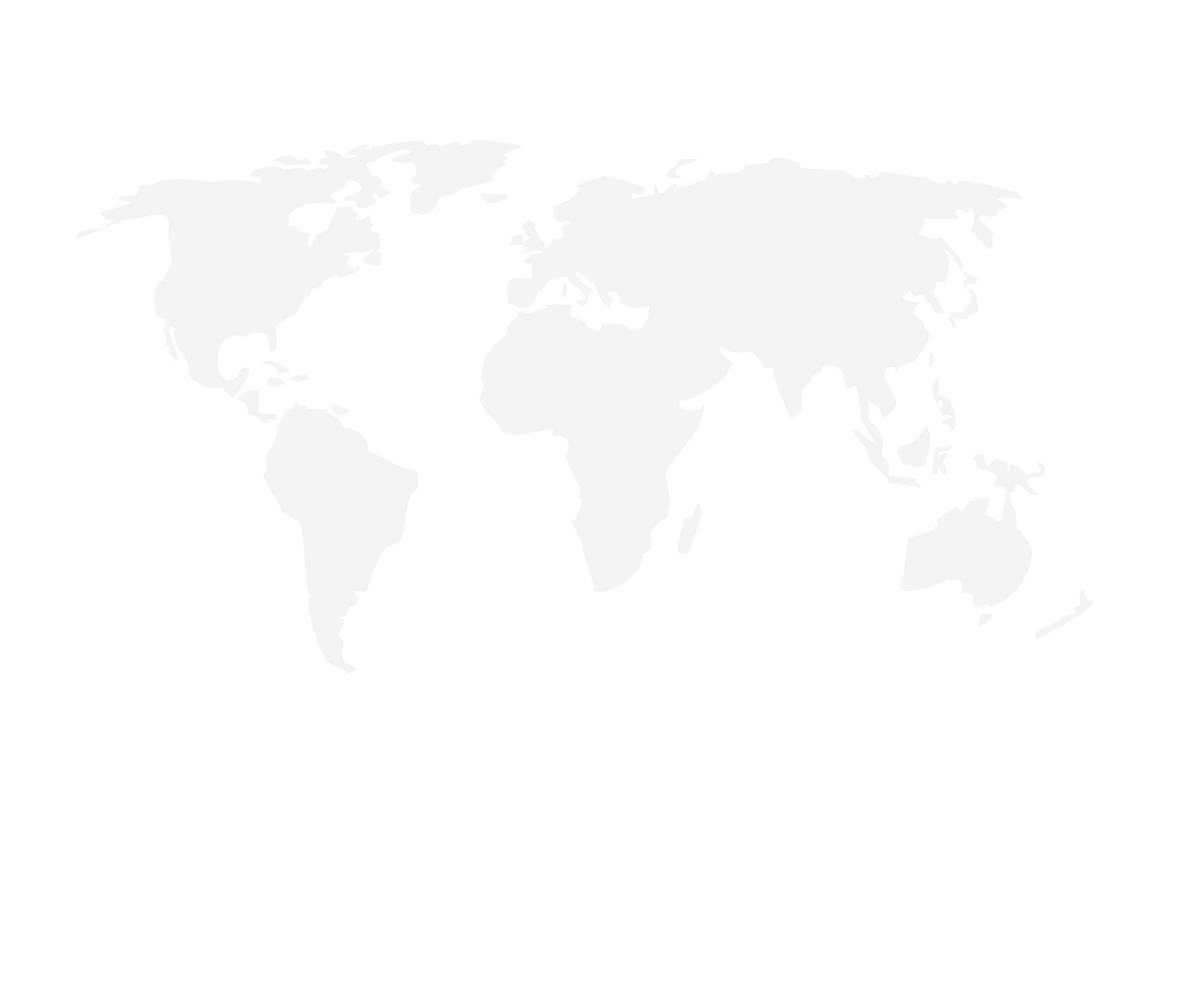 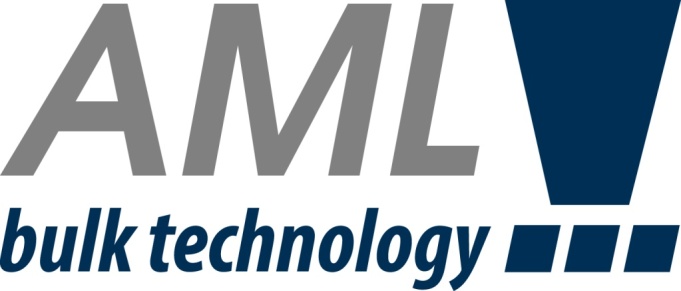 Спасибо за внимание!
www.aml-anlagentechnik.de